RAINNative Expressions from the American Southwest
Rain themes
Representations of clouds, rain, and water
Representations of animals associated with water
Representations or sounds of phenomenon associated with rain such as lightning and thunder
Materials that are associated with water animals such as shell
Materials that are the color of water such as turquoise
Cultural associations: Ancestral People, Hopi, New Mexico Pueblos, Tohono O’odham, Diné, Indé.
Ancestral Pueblo Signs of Rain
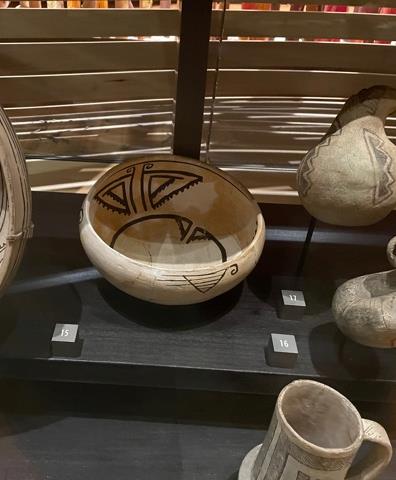 Ancestral ZuniPinnawa Glaze-on-white bowl,1350-1450 CE
A specialist in the production of glazeware pottery made this bowl. Stylized butterflies are painted on the interior and birds on the exterior, two creatures that are on historic and contemporary Zuni ceramics.  Analysis of the clay and glaze used in this pottery indicates that there were only a few sources for this pottery among the nine protohistoric villages along the Zuni River and its tributaries.
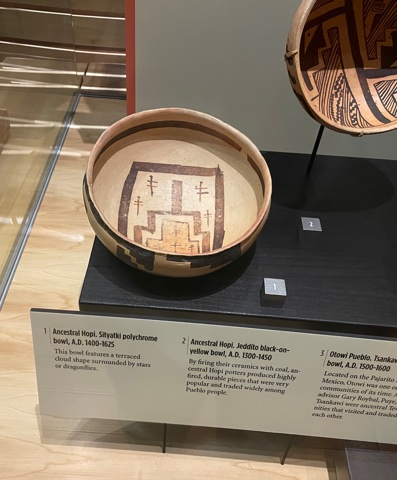 Ancestral Hopi Sikyatki polychrome bowl 1400-1625 CE
This bowl features a terraced cloud shape surrounded by stars or dragonflies.
New Mexico PueblosEileen Yatsattie and Cal Seciwa, Zuni advisorsGary Roybal, San Ildefonso advisorLaura Roybal, San Felipe advisor
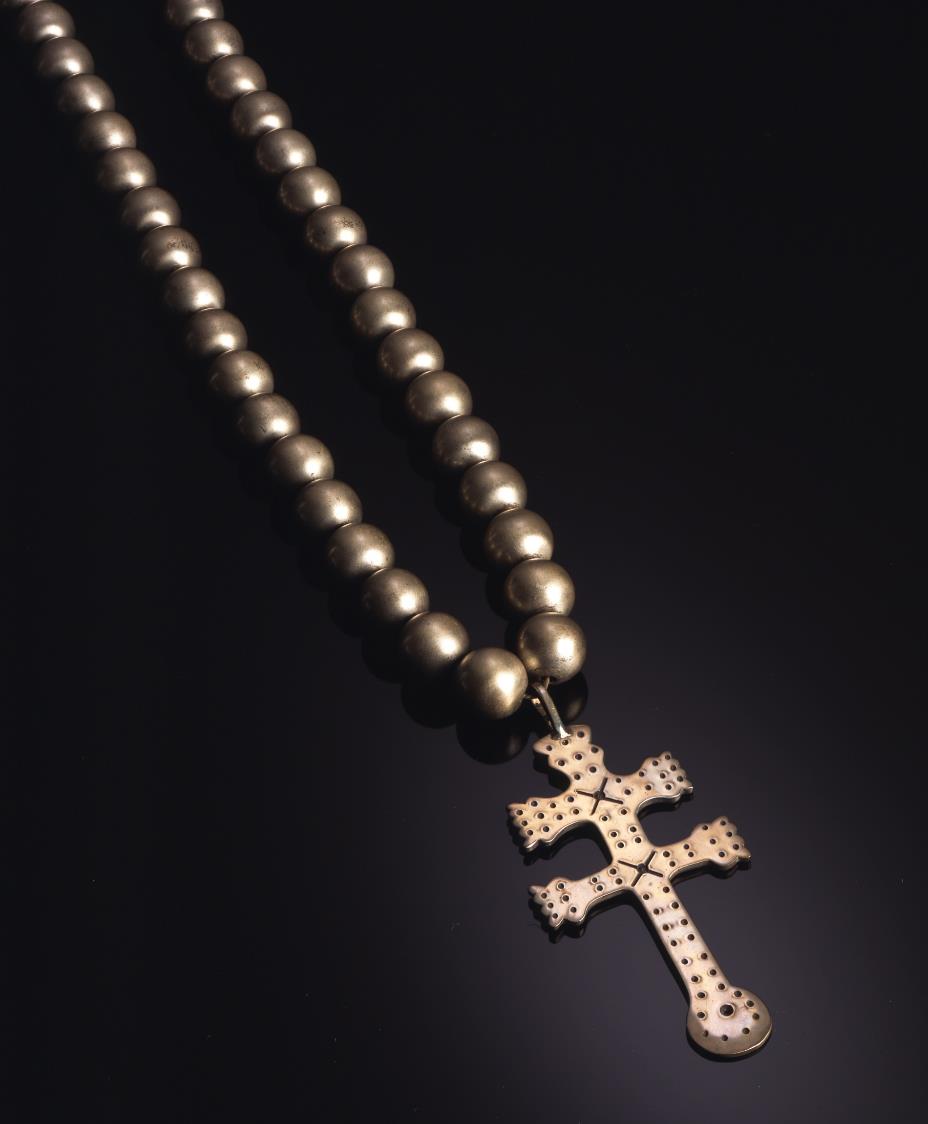 Mike Bird-RomeroOkay OwingehNecklace, 1991
Mike’s wife Allison wrote Heart of the Dragonfly. In the book she makes the connection between the crosses of the Spanish and ancestral designs such as the double barred cross of Lorraine and the dragonfly associated with summer rains.
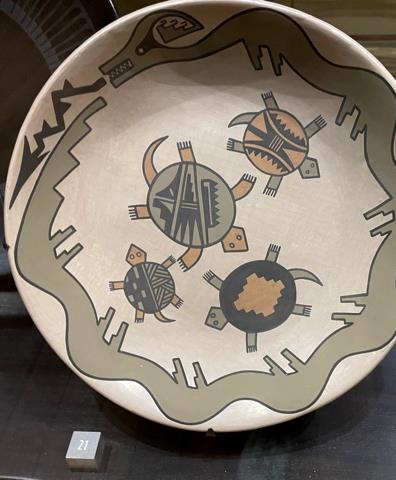 Blue Corn CalabazaSan Ildefonso PuebloPolychrome Plate, 1970-1977
An Avanyu or horned water serpent with a tongue of lightning and turtles are featured on this plate. In the 1970s, Blue Corn created a version of the historic San Ildefonso polychrome style of painting on ceramics.
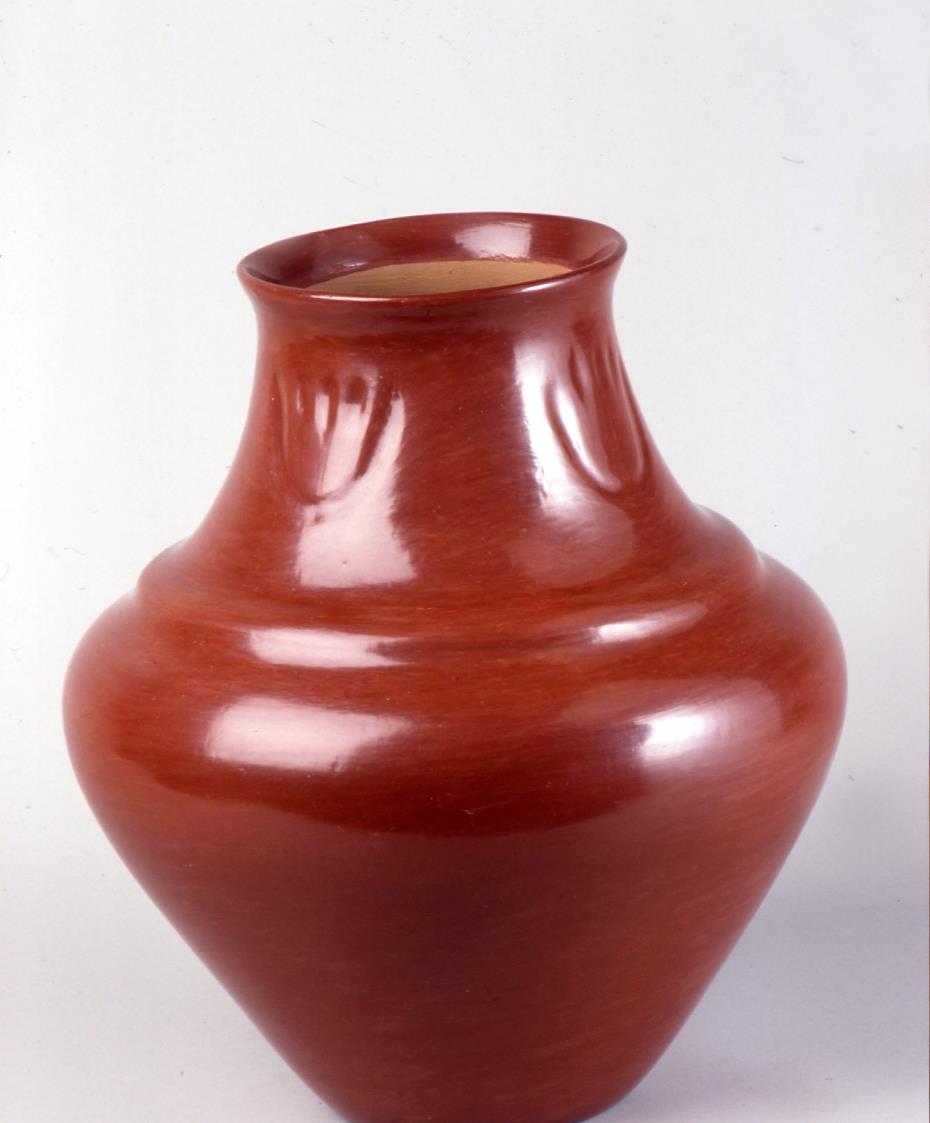 Margaret TafoyaSanta Clara PuebloJar with bear paw, c. 1973
The bear paw references the origin story of Santa Clara Pueblo in which a bear leads the people of Santa Clara to water. According to Margaret Tafoya, the raised element below the bear paw is referred to as a rainbow.
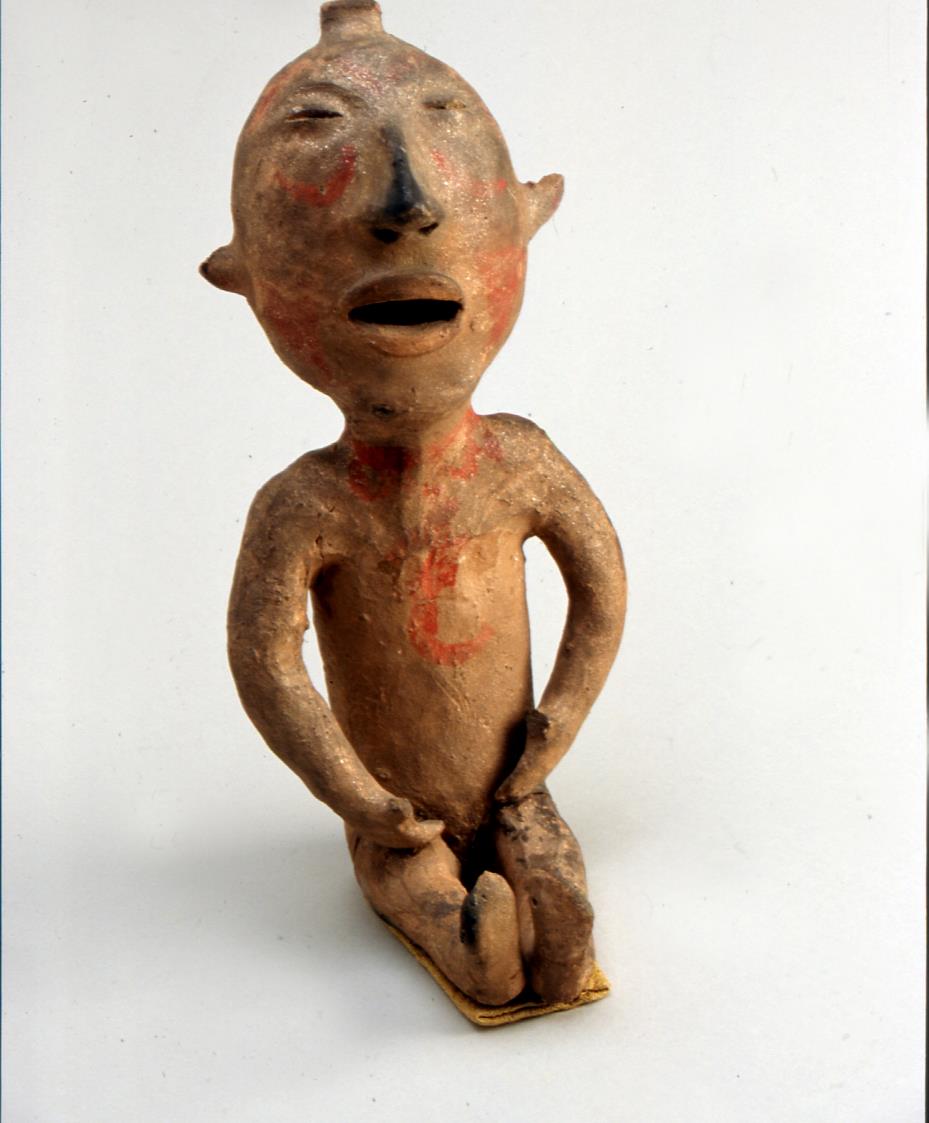 Tesuque Rain God Figurine, c. 1890
This early example of a “rain god” was made before the mass marketing of the figures by Santa Fe merchant Jake Gold between 1900 and 1940. Gold sold them to stores across the country.
Florence Yepa,Jemez PuebloKilt, 2002
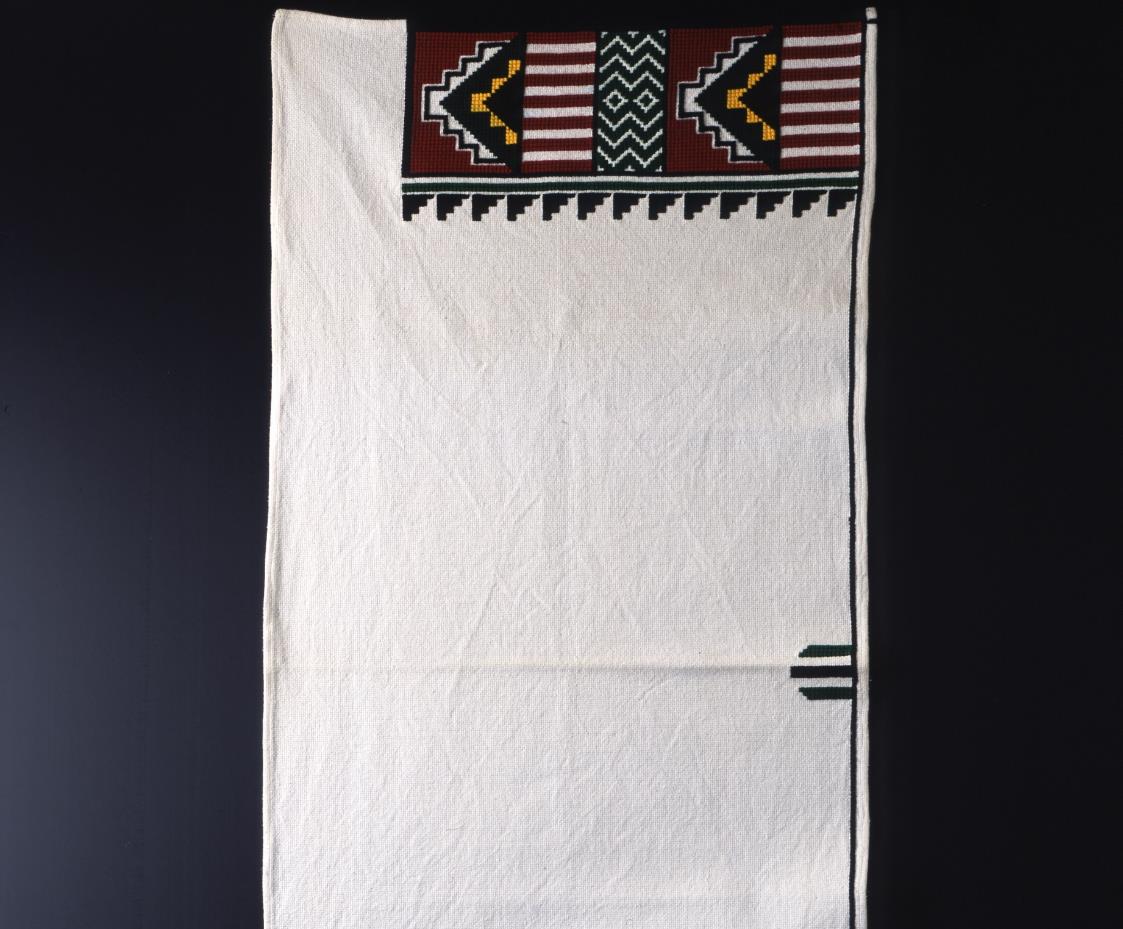 Florence Yepa said that this kilt is worn at social and harvest dances. It is a new style done in cross-stitch. It is worn as a kilt by men and over shoulders of women. On the kilt are the stepped clouds, the rain and the lightning. The red represents the sky and the green, the earth.
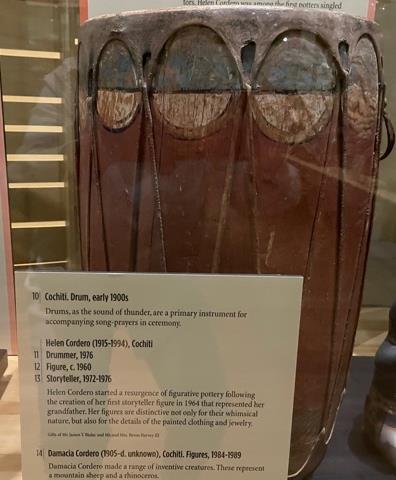 Cochiti Drum, early 1900s
Drums represent the sound of thunder and the arches formed where the drumhead meets the drum’s body have been called a representation of clouds.
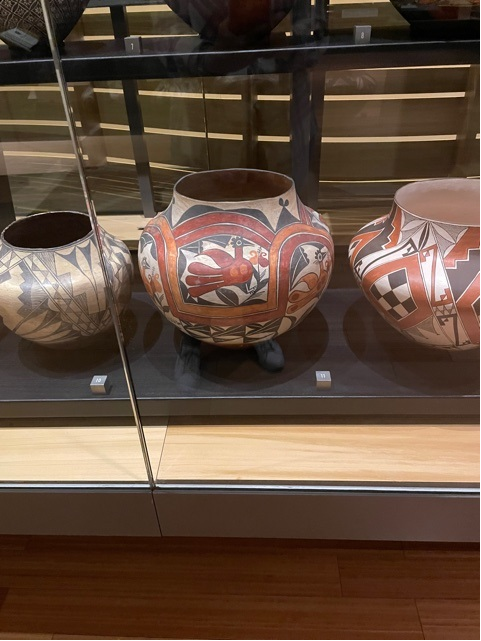 Acoma Jar, 1890-1920
Rainbows, associated with rain that nourishes animals and plants, is a frequent design theme of Pueblo pottery. In the HOME label text, Emma Lewis comments on the sweet taste of water from this type of jar.
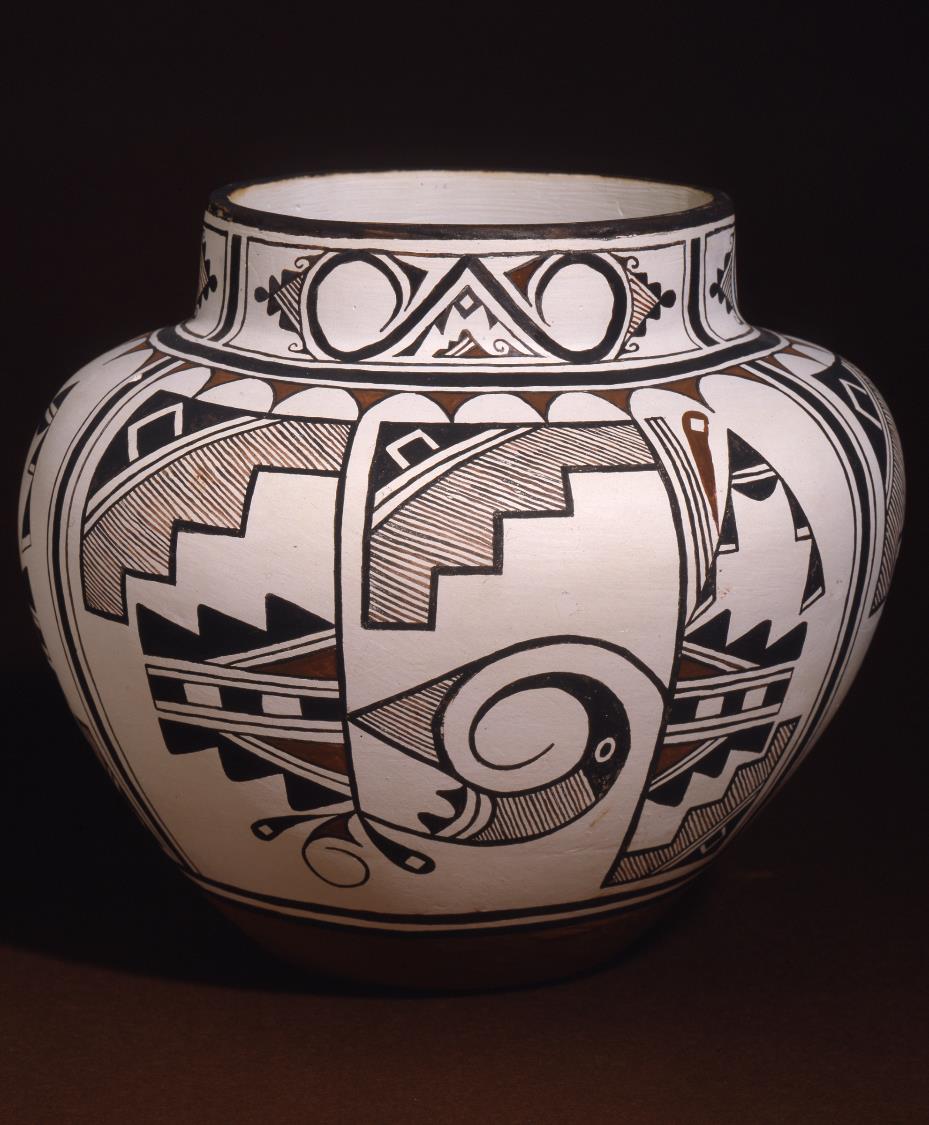 Josephine, Milford and Randy Nahohai, ZuniJar, 1983
This is a rainbird design, and it shows the movement of the clouds as they are coming in. Without the eye the design is one of swirling clouds.
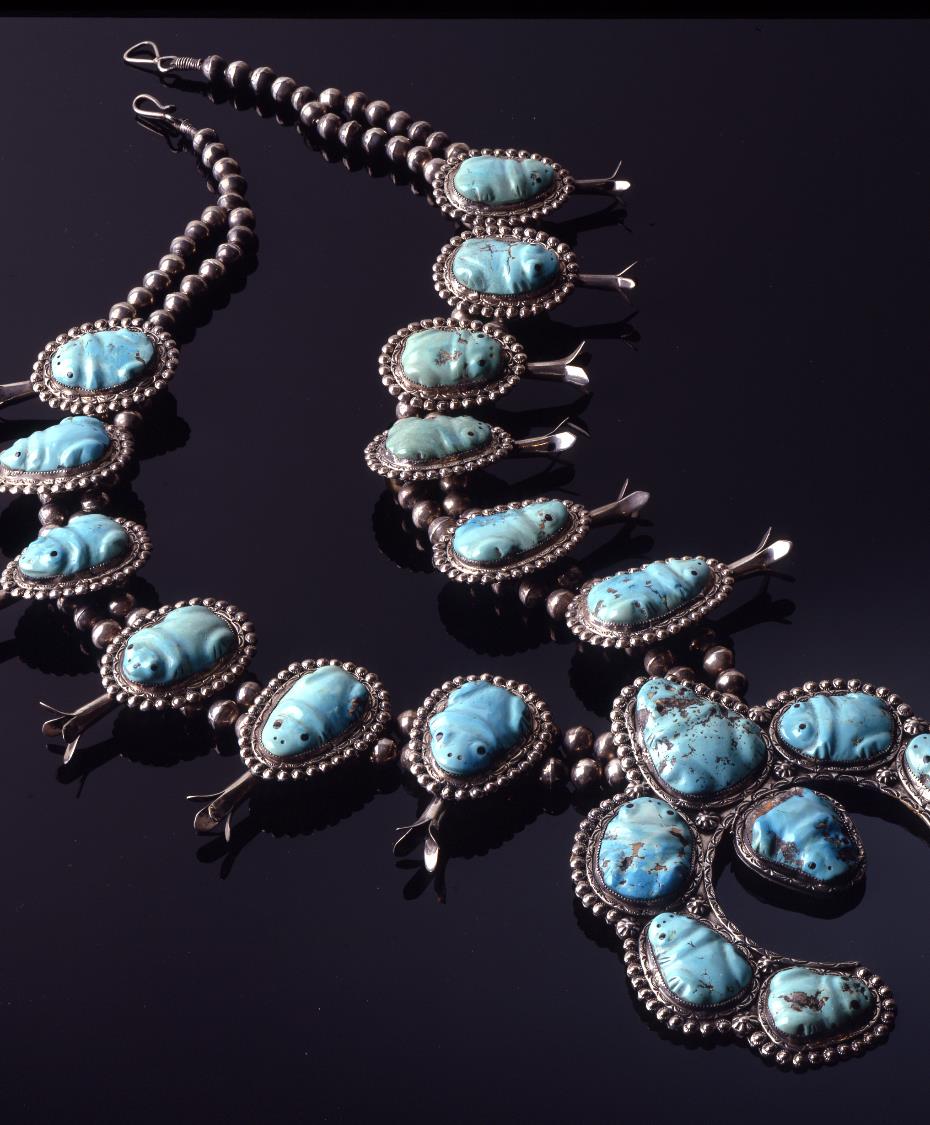 Leekya Deyuse, Zuni Frog necklace, 1939
This is part of a set. Leekya was known by his first name and is known for his fetish carvings. Eileen Yatsattie said, “We believe when rains come, the frogs fall down from the sky with the rain.”
Mary Kalestewa (Zuni) and John Hoxie or Roger Skeet (Diné), Inlay Box, 1948
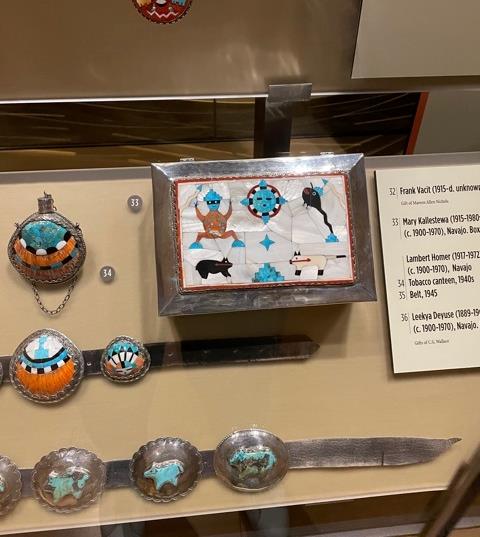 The water animals, frog and tadpole, are capped by cloud “hats” and surrounded by lightning bolts.
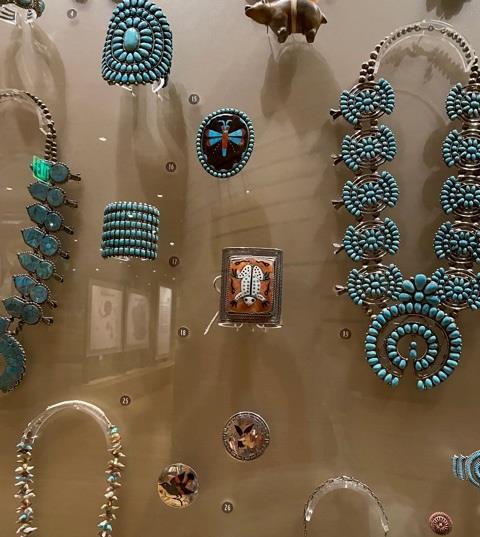 More Zuni water animals—frog and dragonfly.
HopiClifford Lomahaftewa, advisor
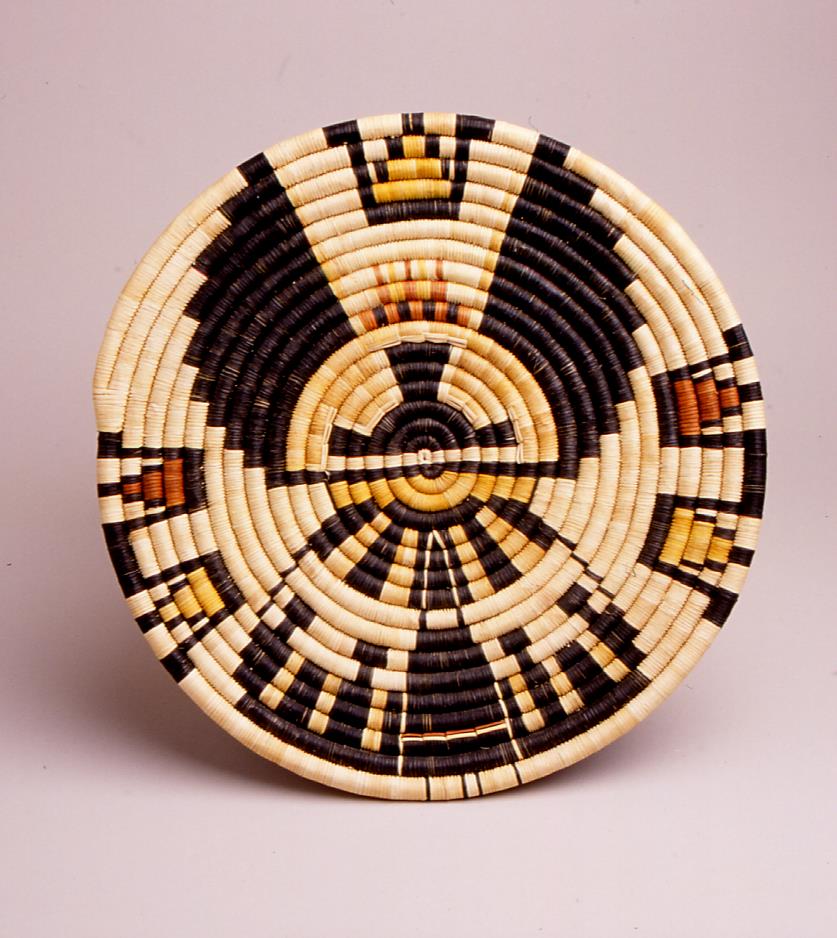 Roberta Namingha, Tewa/HopiCrow Mother plaque, c. 1969
Namingha surrounded Crow Mother with stylized clouds and lightning.
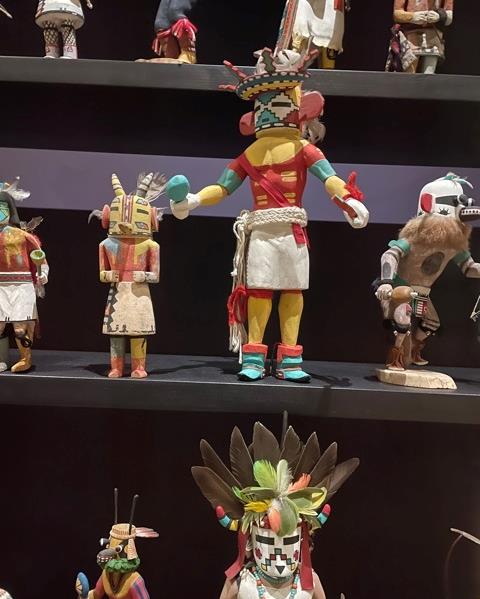 Snow Katsina Doll, 1970s
Snow clouds surround the eyes of this Katsina while a rainbow with lightning bolts surrounds his head.  He is also wearing a rain sash. He is responsible for bringing cold and winter moisture to the Hopi mesas.
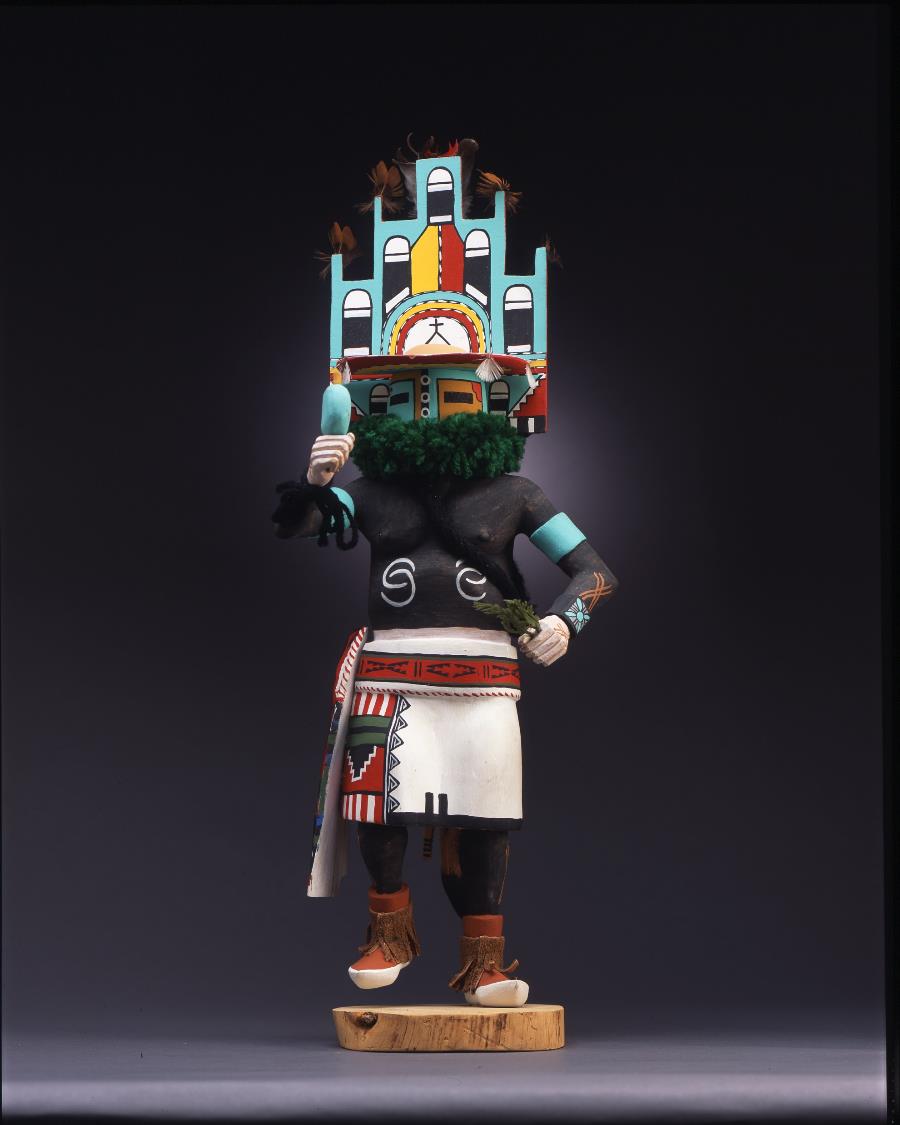 Tino Youvella, Hopi, Hemis Katsina Doll, c. 1983
The kopatsoki is in the shape of a cloud and the small feathers also represent clouds.  A rainbow is beneath the clouds.
The kilt has clouds with falling rain. This is one of the dolls that Clifford Lomahaftewa selected for the RAIN exhibit.
Ray Naha, Hopi
Niman Ceremony at Walpi Village, c. 1965
The figure in the kilt with his long hair takes care of the Katsinam. “He is shoeless because he is praying for rain. If he sees clouds coming, he will put his shoes on. Otherwise, he will stay barefoot.”
Clifford Lomahaftewa
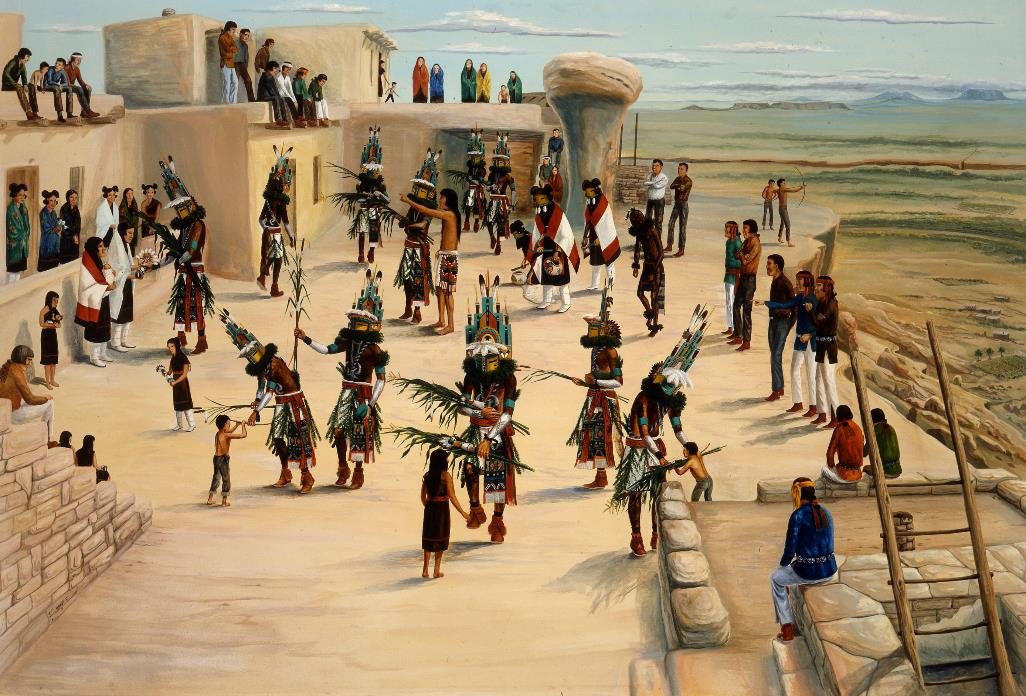 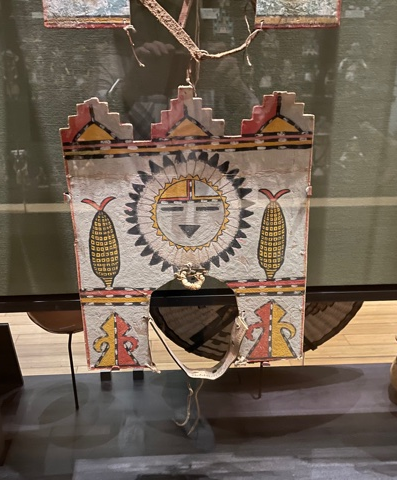 Hopi, Kopatsoki, 1900-1950
The headpieces in the case are from the Butterfly Dance.  They are worn by girls in the social dance that is done at the end of summer after the corn has ripened. The entire piece is in the shape of a cloud and three clouds are placed on top with rain symbols below. The sun face flanked by corn completes the theme.
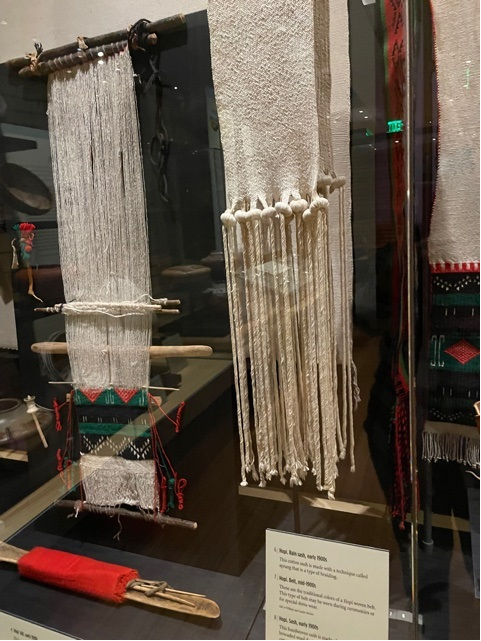 Hopi Rain Sash, early 1900s
The movement of the sash fringe represents falling rain.
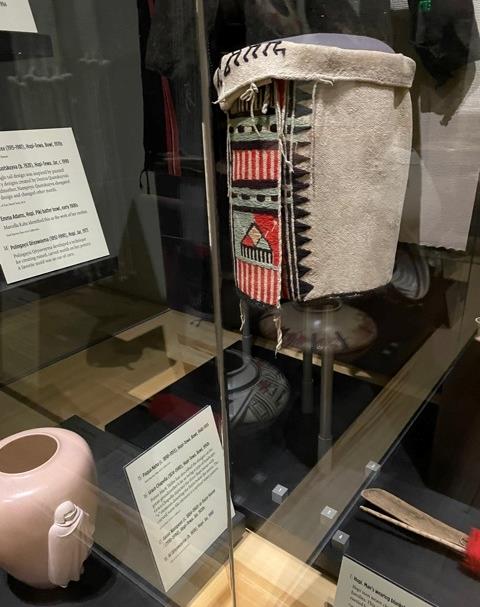 Hopi Kilt, c. 1900
The red and white stripes beneath the rain cloud are supposed to represent sun shining through the falling rain.
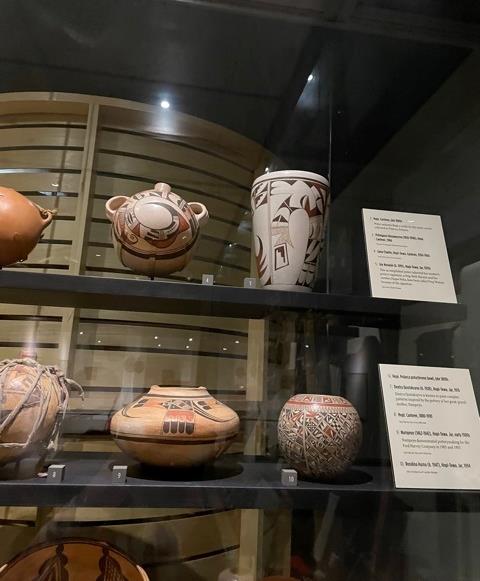 Joy Navasie, Tewa/HopiVase, 1970s
The vase on the right is by the accomplished potter known as Frog Woman. She signed her pieces with a frog. It is a symbol she inherited from her mother and is not a clan linkage.
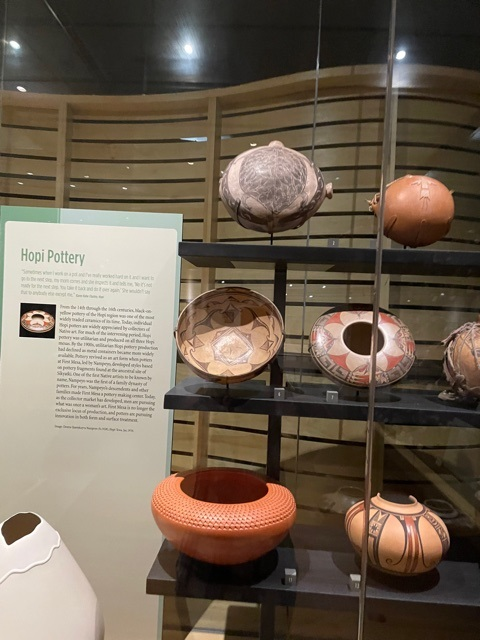 Hopi Canteen, late 1800s
Water serpents flank a turtle on the water carrier that was collected at the Hopi village of Polacca.
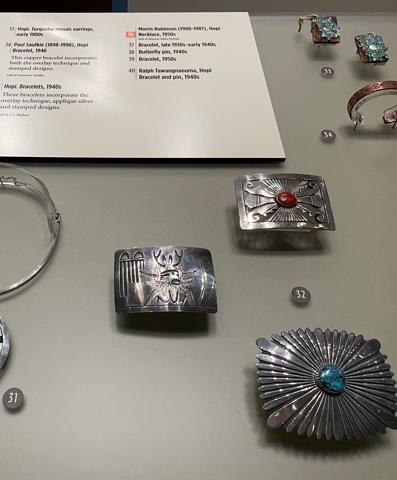 Victor Coochwytewa, HopiBuckle, c. 1970
The buckle is part of a set. The bolo tie that is in the set has rain clouds at the tips of the tie.
Diné, Joe Ben Jr., advisor
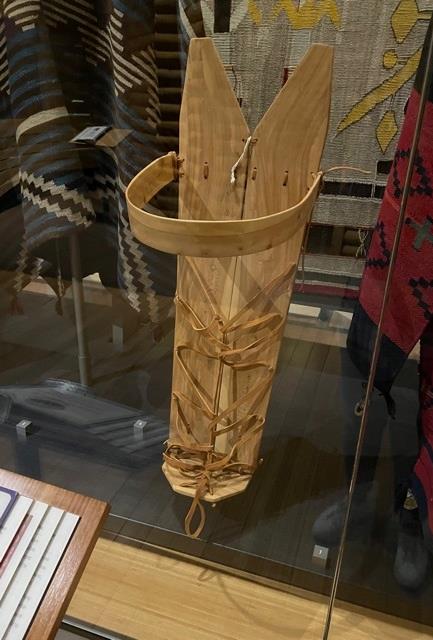 Lolita Curley, Diné Cradleboard, 1996
According to Arlene Old Elk, the cradleboard surrounds a Diné baby with signs of rain. The head piece that protects the baby’s head represents a rainbow and the laces that zigzag across the front represent lightning.
Hosteen Klah, DinéSandpainting textile, 1921
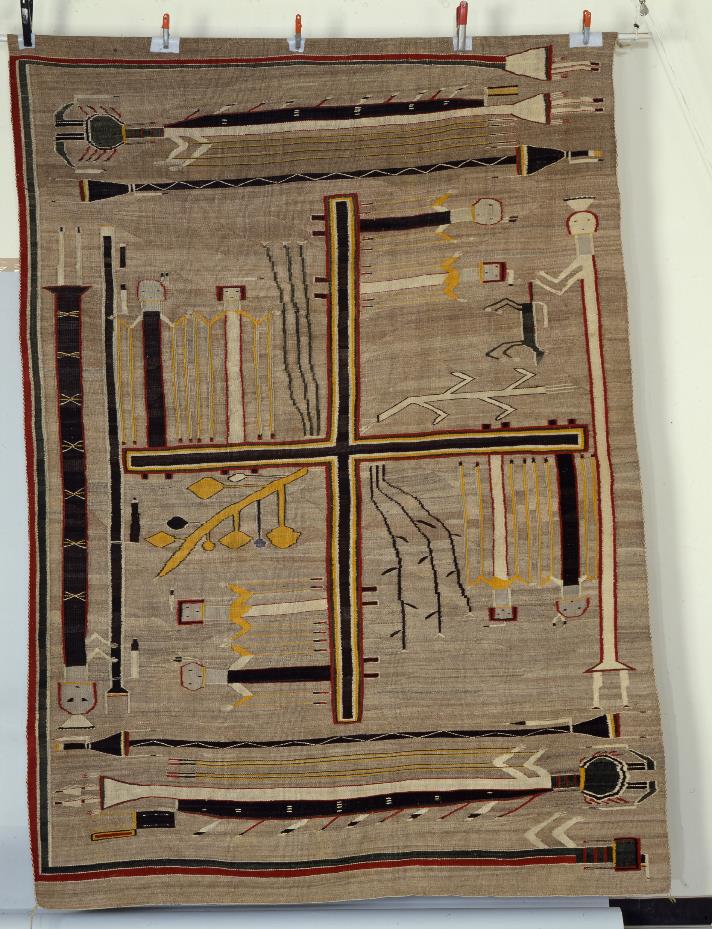 Considered to be the first textile woven by Hosteen Klah: Whirling Logs sandpainting of the Nightway Ceremony. In includes the Rainbow Guardian and the Mountain Sheep gods who carry on their backs sacks containing black clouds and the fruits of the harvest. Sometimes the center includes the “Water Meeting Place,” a lake on whose shores grow the  four sacred plants.
Lillie Touchin, DinéStorm Pattern Textile, 1986
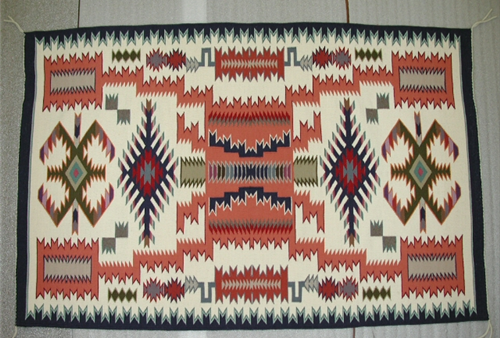 Lightning connects the four sacred mountains at each corner of the textile. The motifs at top and bottom are often called water bugs in the textile literature.
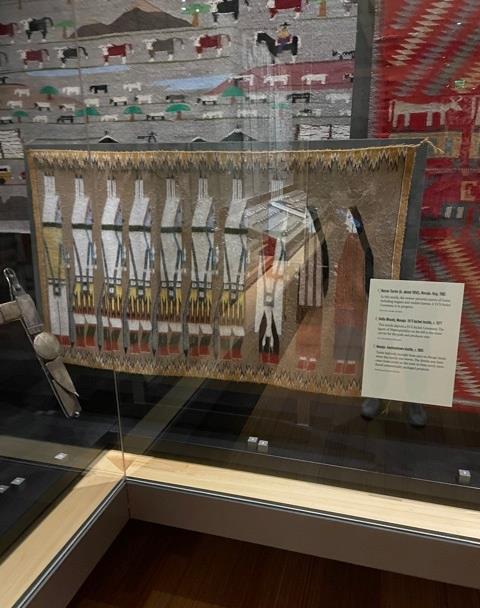 Della Woody, Diné, Ye’ii Bicheii textile, c. 1977
In this textile Joe Ben focused on the figure at the far left, Water Sprinkler.
Water Sprinkler is the water carrier for the Gods and produces rain. His turkey feathers should be white tipped, symbolizing the turkey as the last one to leave the rising waters of the 4th world in the Creation Story.
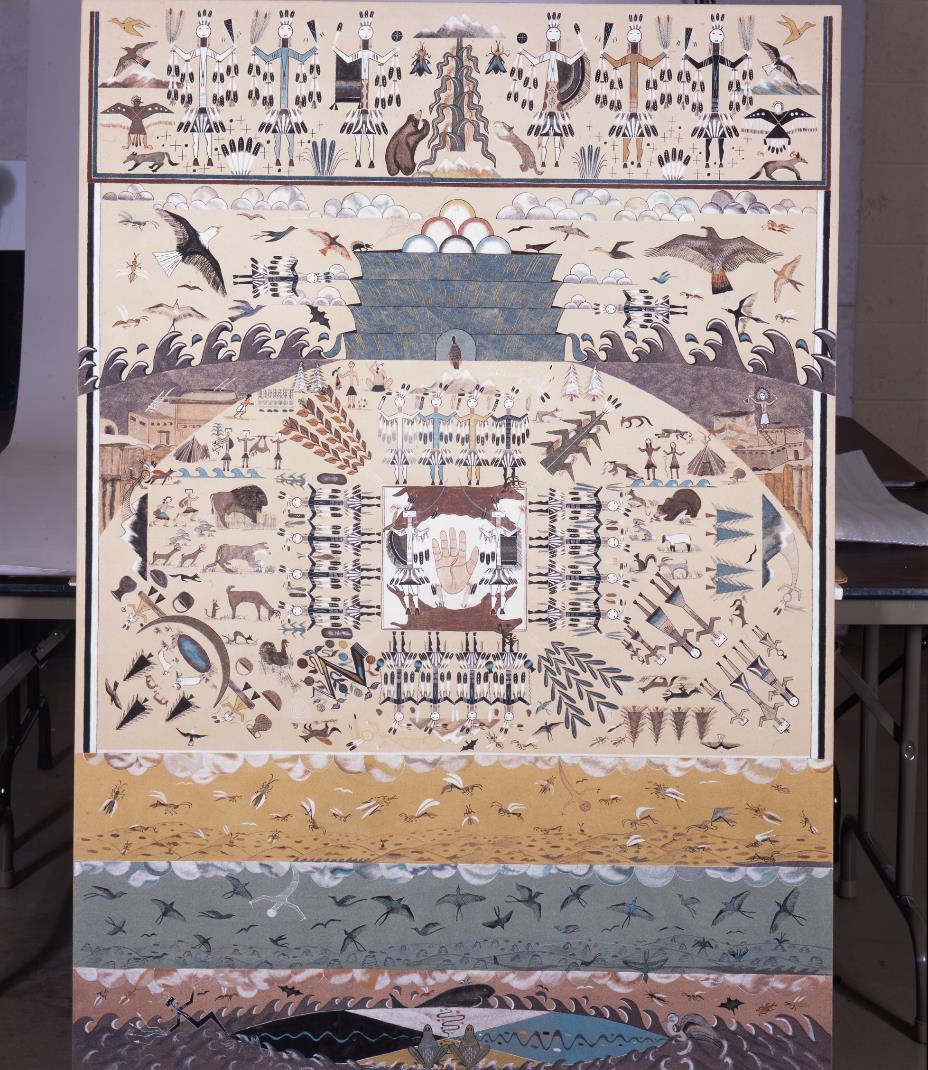 Rosie Yellowhair, DinéEmergence Story, 2004
Yellowhair put the tiny figure of turkey into the center about to emerge from the 4th world. She made his feathers tipped with white.
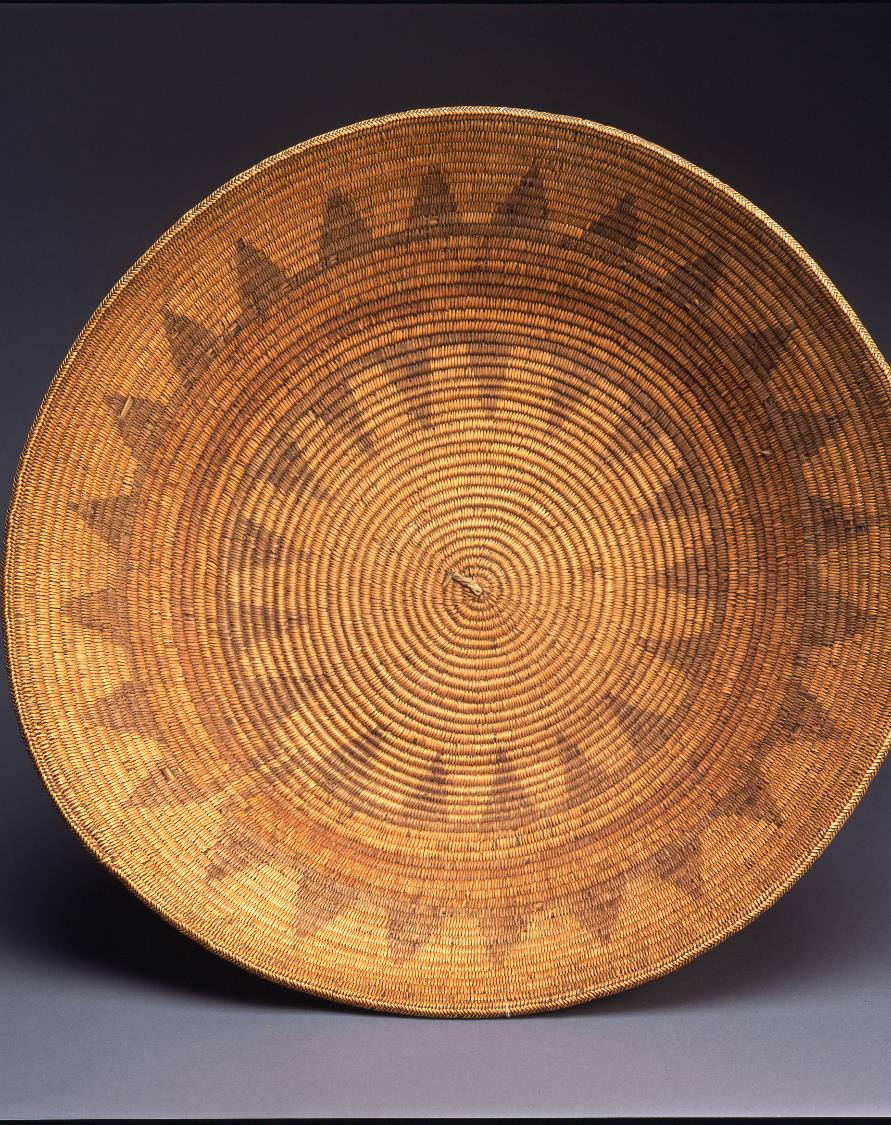 Southern Paiute Diné Ceremonial Basket  c. 1900
Paiute  weavers have for decades made “wedding baskets” for the Diné. They are actually baskets used in a variety of ceremonies. Joe Ben interpreted the light outer area as daylight, followed by dark, the outer ring as the earth, followed by the rainbow, followed by clouds and mountains. There are a variety of versions of this topic.
Colorado River Tribes
Mohave Cape Necklace, late 1800s
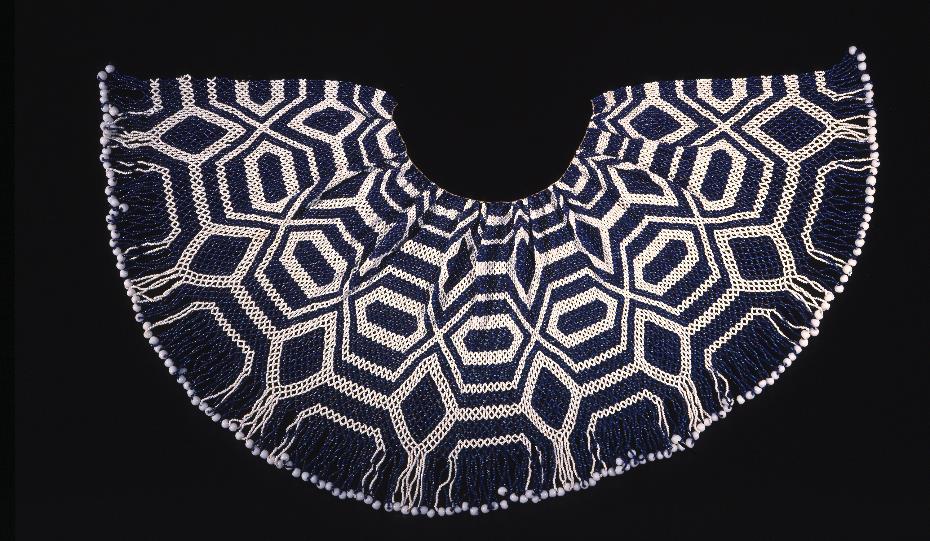 Elder Louise Patch identified this design as turtle shell design with diamond shapes representing the bank of the Colorado River and the elements at the neck representing the river’s tributaries.
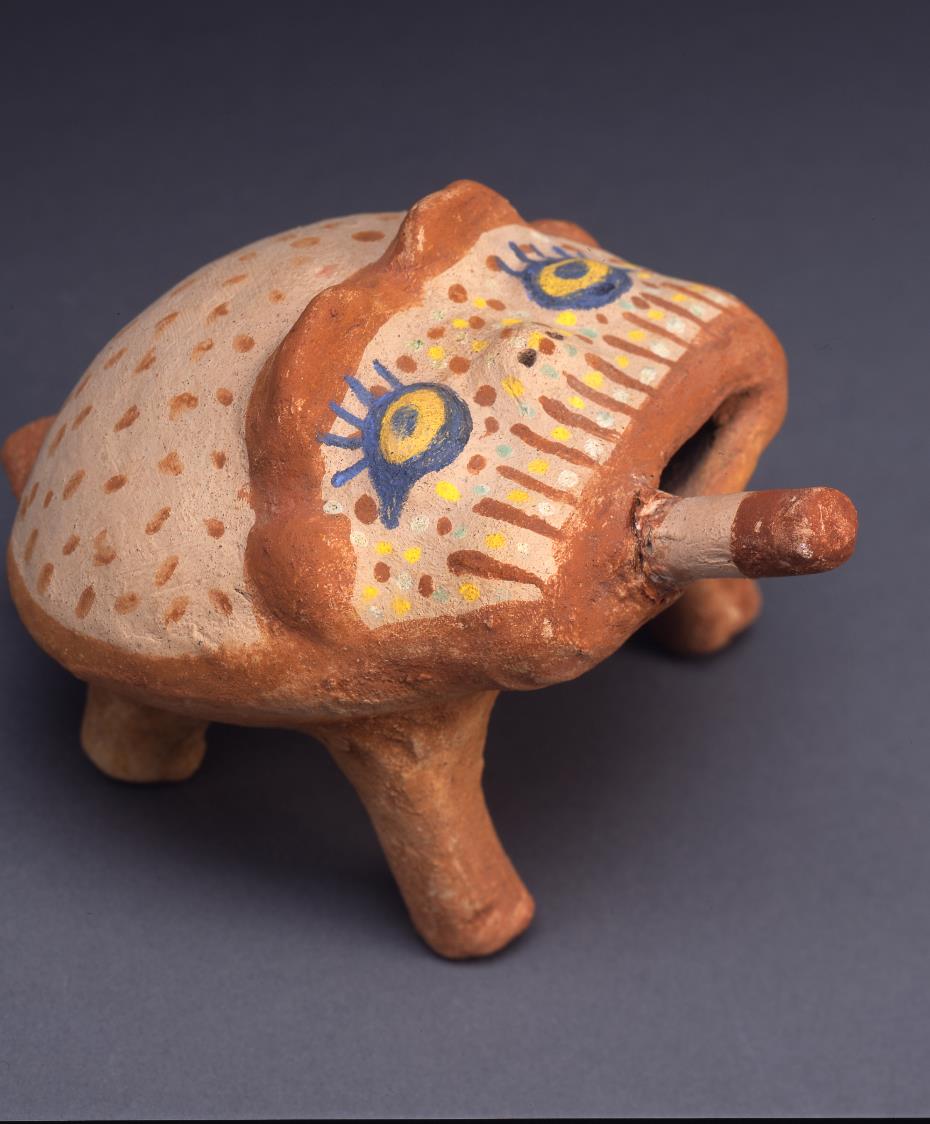 Annie Fields, Mohave, Frog, 1964
Another representation of a water animal. This frog represents the figure that brought fire to the Mohave by carrying a burning stick it its mouth.
Indé, Edgar Perry, advisor
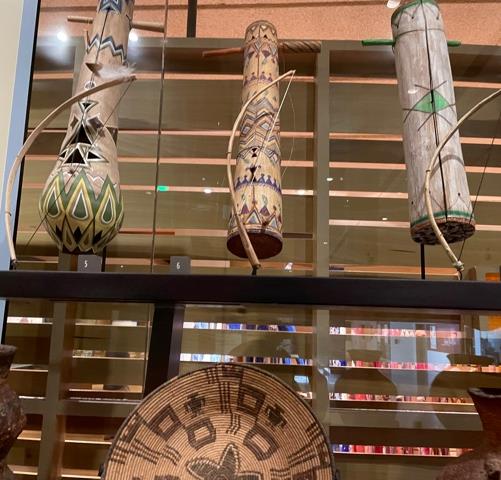 Amos Gastina, Apache, Violin, early 1900s
The triangular symbol with a dot on top was identified by White Mountain Apache advisor Edgar Perry as “rain on the mountain.”
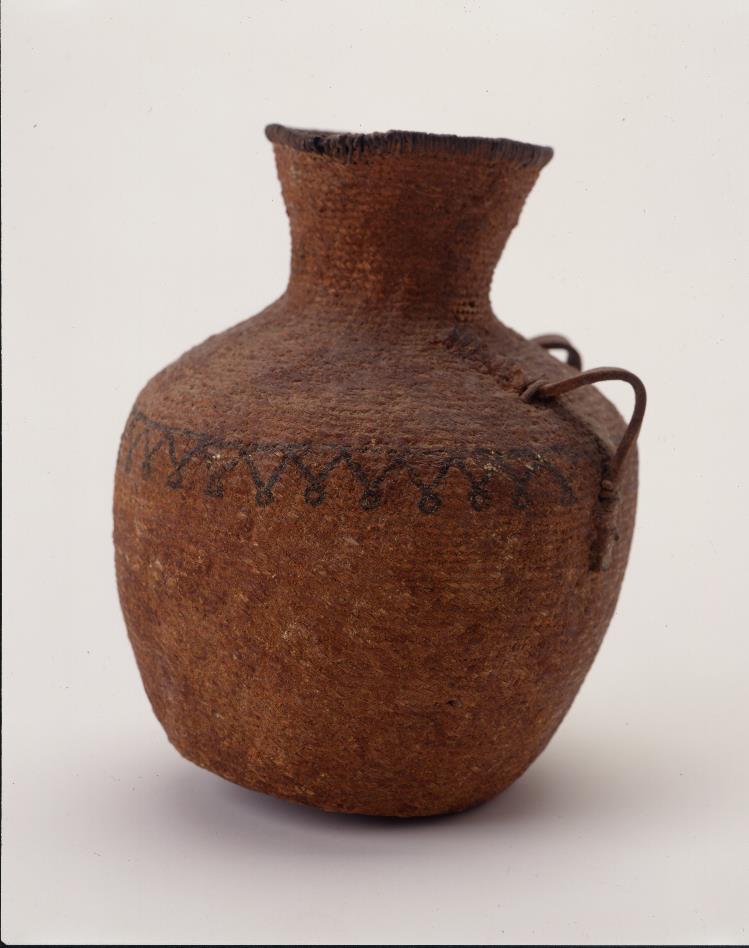 Western Apache, Tusc. 1850
This tus or pitched water bottle has the “rain on the mountains” design. It was given to the museum by the descendants of Chief Loco a leader of the Warm Springs band of Apache during the Apache wars.
Western Apache, Pictorial basket, early 1900s
The zigzag designs on the basket represent lightning. When asked what symbol he would associate with  rain in Western Apache arts, Ronnie Lupe, the chairman of the White Mountain Apache said “lightning.”
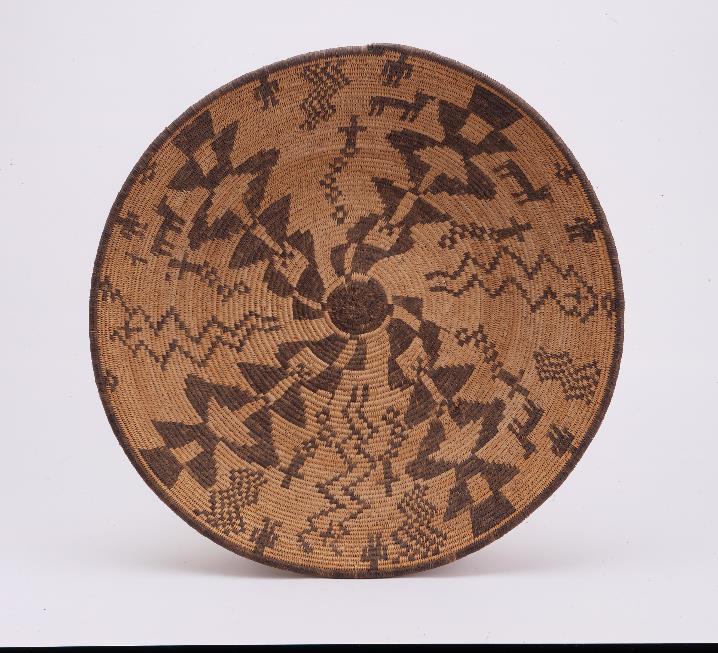 Sonoran Desert, Michael Chiago, O’odham advisor
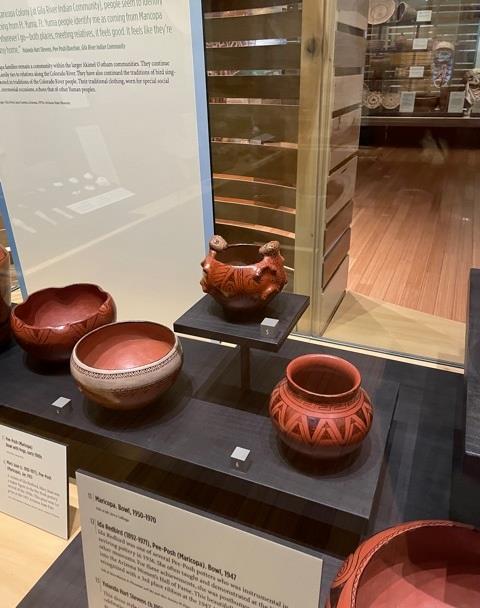 Pee Posh, Frog effigy bowl, early 1900s
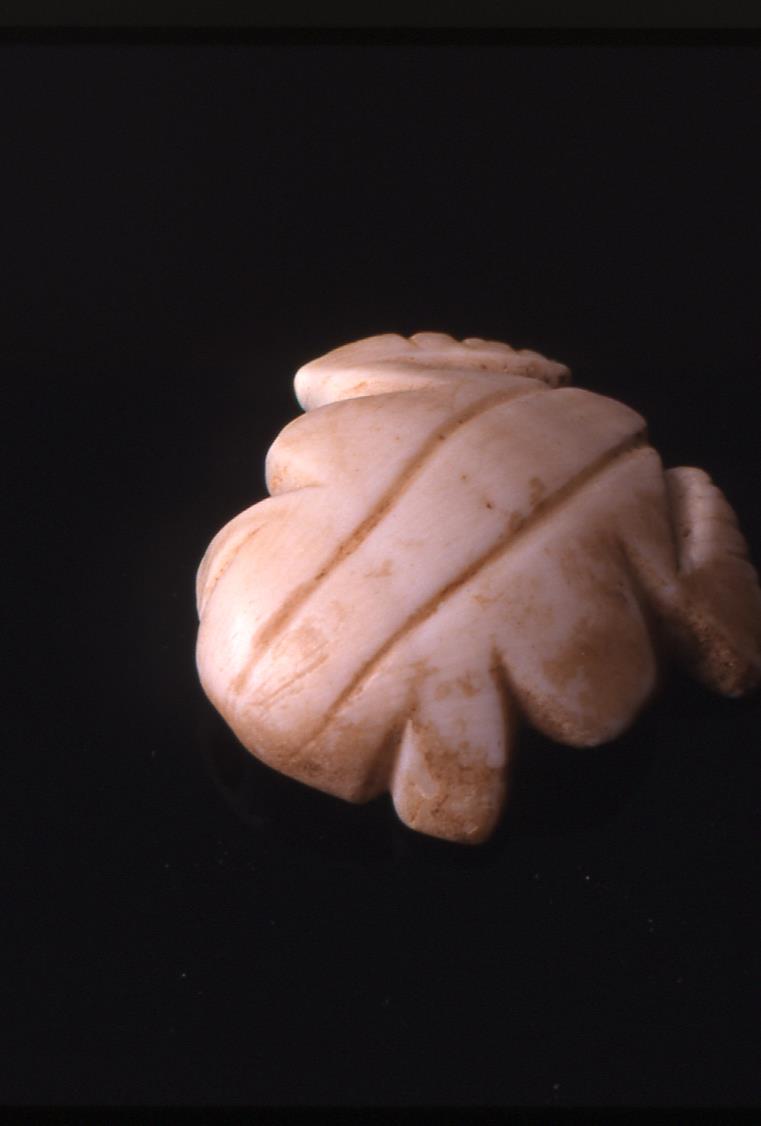 Huhugam Shell Pendant, 650-1100 CE
Many of the pieces in the Huhugam jewelry case have representations of frogs on them.  Marine shells were traded into the area. An entire site devoted to shell working has been found.
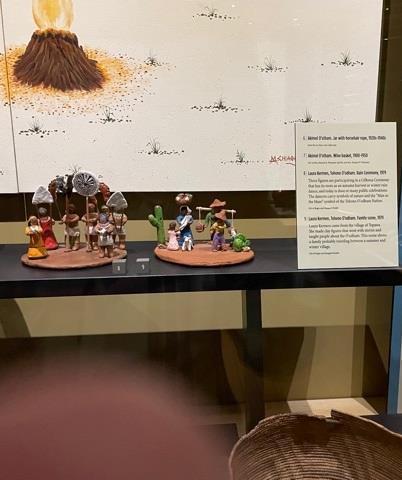 Laura Kerman, Tohono O’odham, Célkona Ceremony, 1979
This set of clay figures depicts the fall harvest/winter rain ceremony. Some figures carry representations of clouds.
Michael Chiago, Tohono O’odham, Rain House and Saguaro Wine Festival, 2003
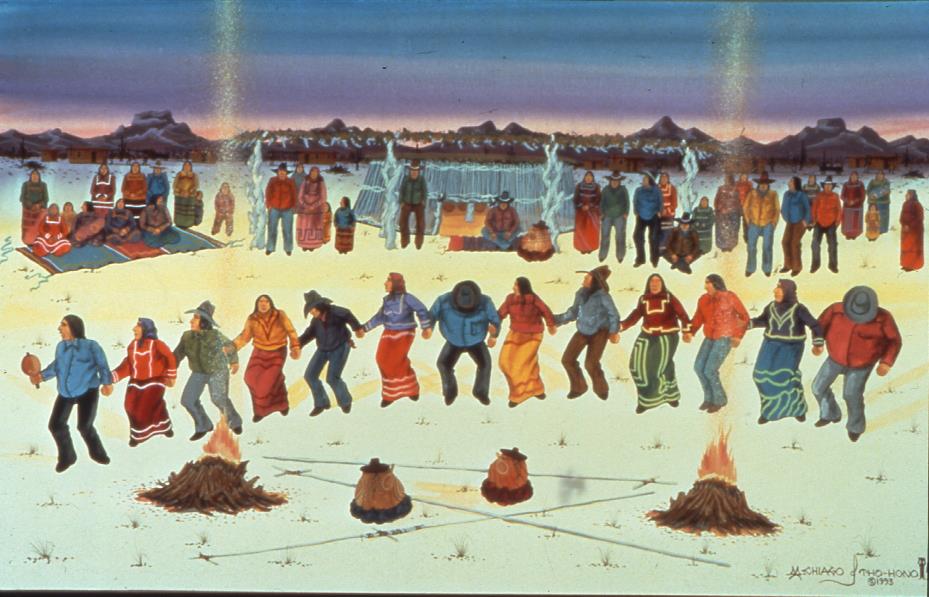 This ceremony has also been referred to as “pulling down the clouds.” It features songs, oratory, poetry and the drinking of saguaro wine. The wine ferments for three days in the rain house shown at the rear of the group. Traditionally crops were planted after the ceremony.
Tohono O’odham saguaro wine basket, early 1900s
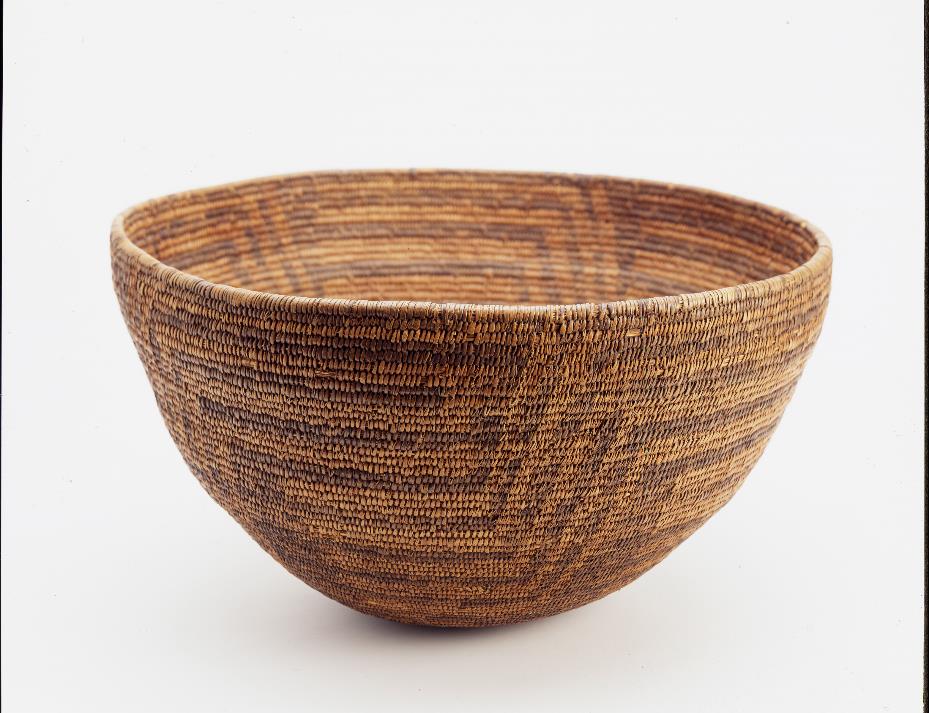 Wine baskets are woven so tightly that they can hold liquid. It is from these baskets that the wine is drunk in the summer wine ceremony.
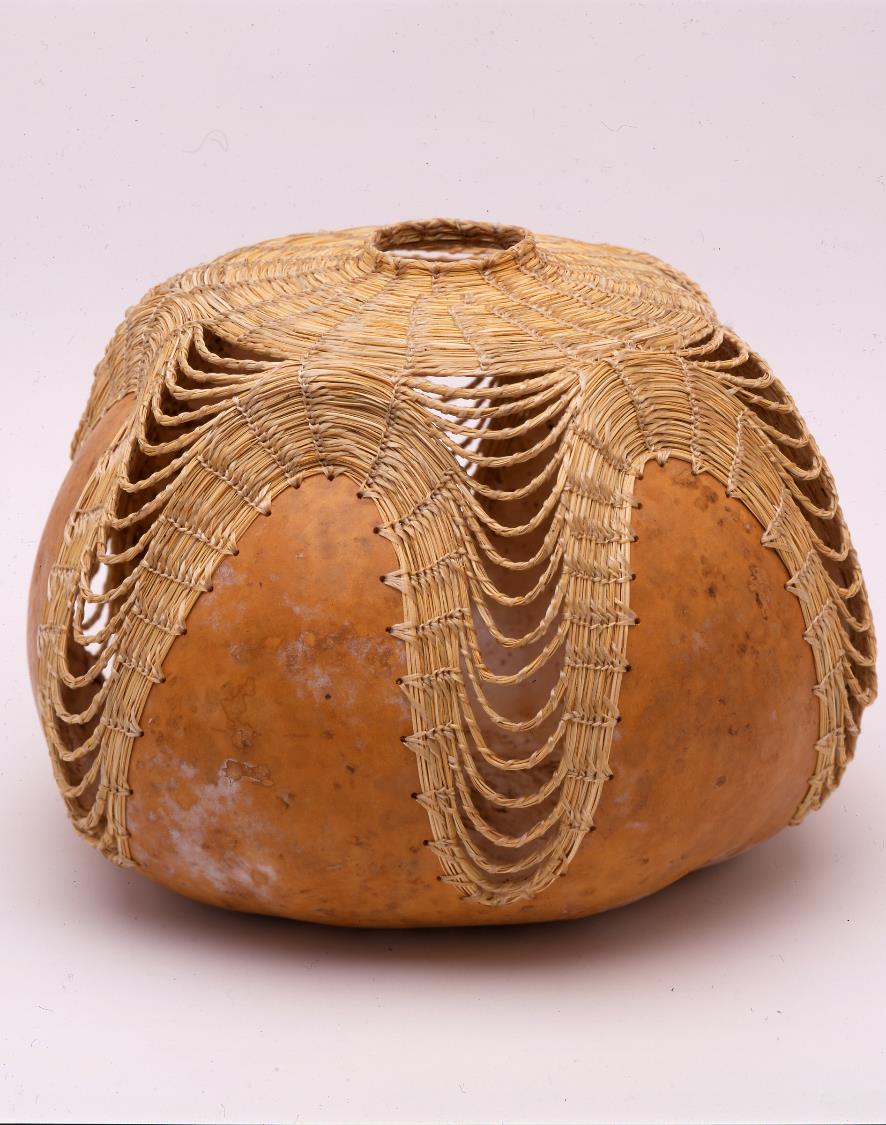 Terrol Dew Johnson, Tohono O’odham, Contemporary gourd basket, 2001
The artist has said that the design of the bear grass in the basket represents ripples in a pond caused when a stone is tossed in.